St. Louis District LD 25 ApproachRRAT
[Speaker Notes: Introduce self.

Thank you for the opportunity to talk to you today about Low Water Reference Plane.]
FY 14 RRAT– LD 25 Approach
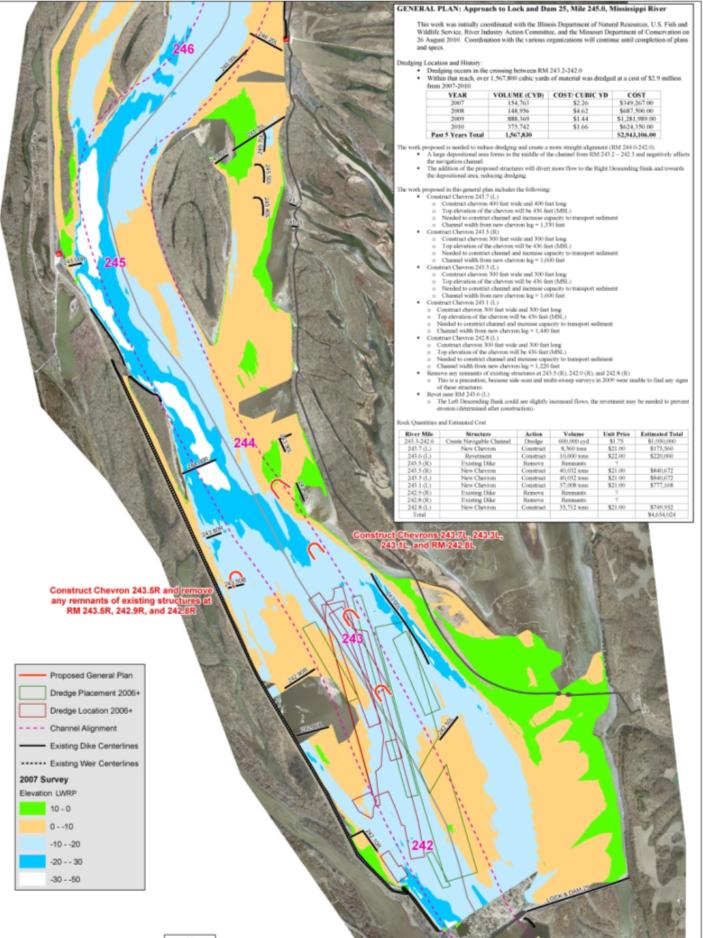 LD 25 Approach Structures
 Four Chevrons Constructed on the LDB, One Chevron Constructed on the RDB.
  Awarded in late FY12, constructed in FY13 for a total $3.2M
 Reduce a repetitive dredging location and provide better alignment to the entrance of the lock chamber
 No dredging required during 2013 dredge season.
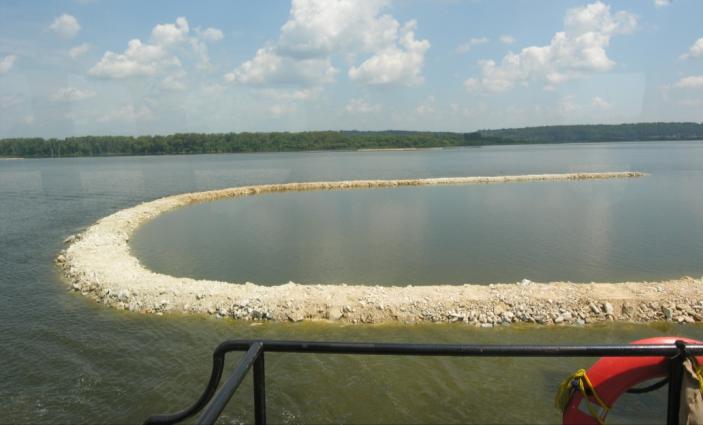 FY 14 RRAT– LD 25 Approach
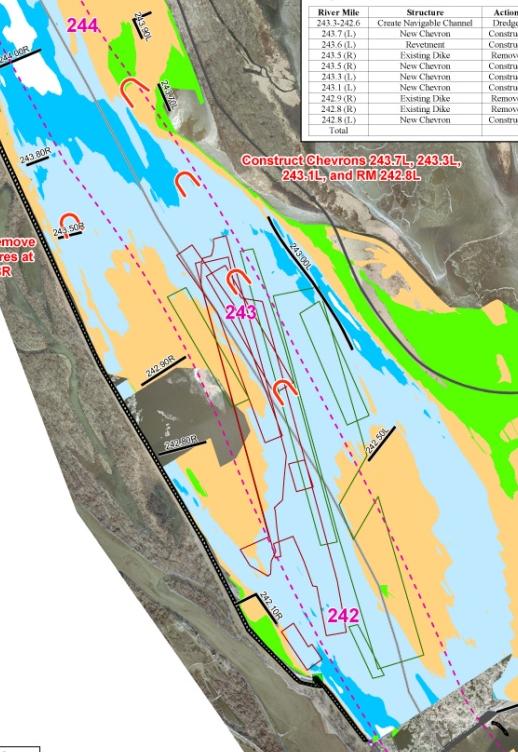 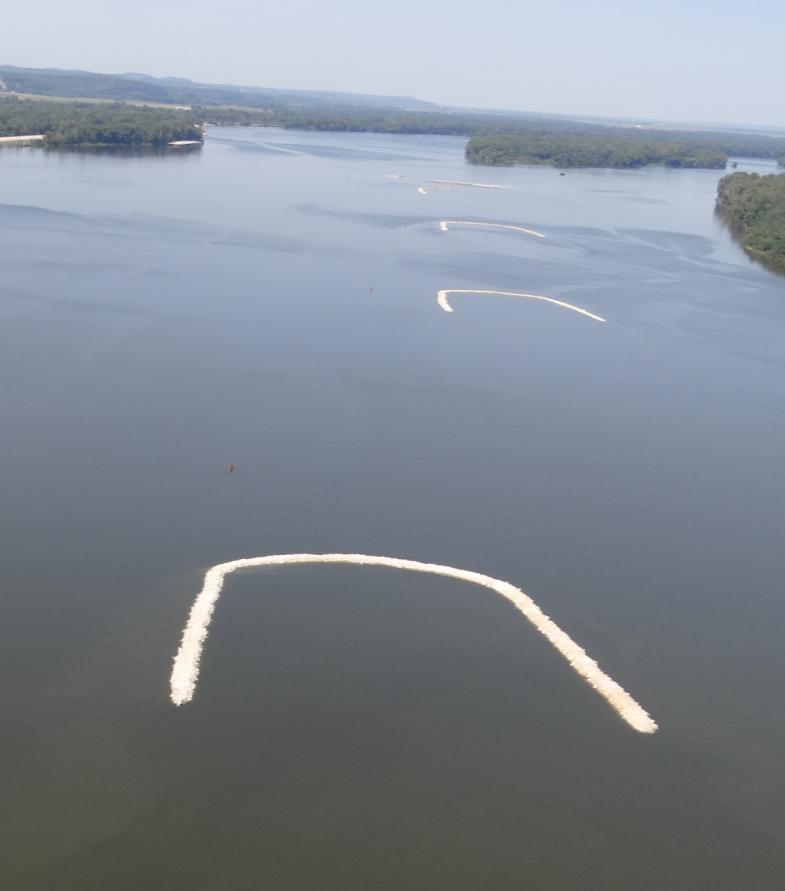 LD 25 Approach Looking DS